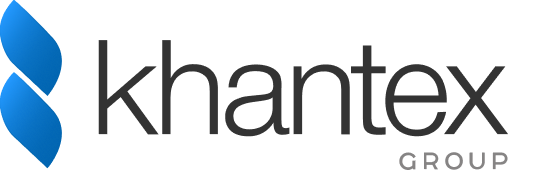 краткие сведения о компании
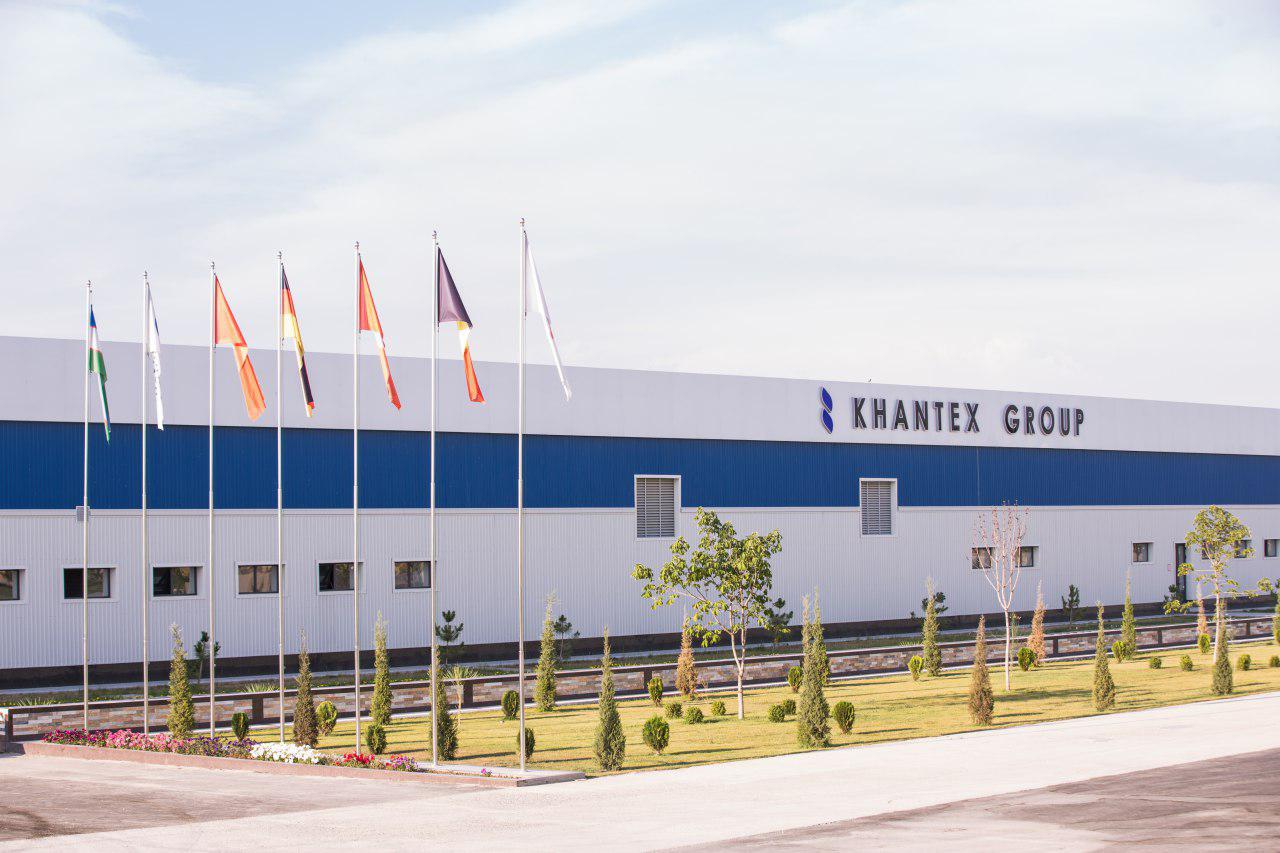 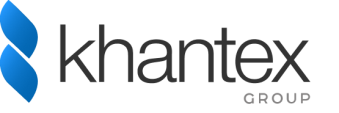 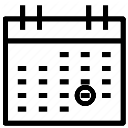 Год основания
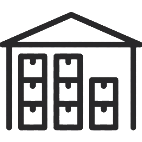 Структура
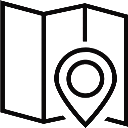 Месторасположение
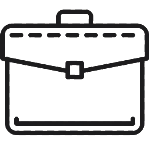 Основные направления
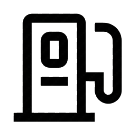 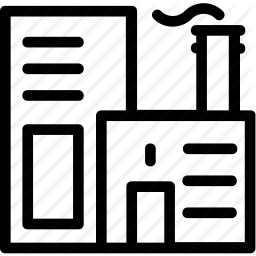 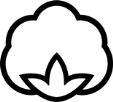 АГНКС
хлопково-текстильный 
кластер
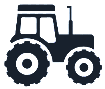 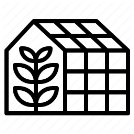 посевные площади, 
теплицы, фруктовые сады
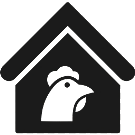 птицефабрика
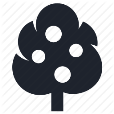 Структура Khantex Group
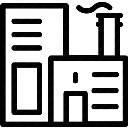 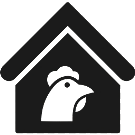 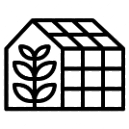 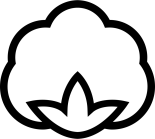 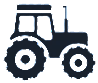 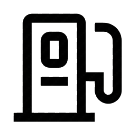 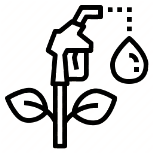 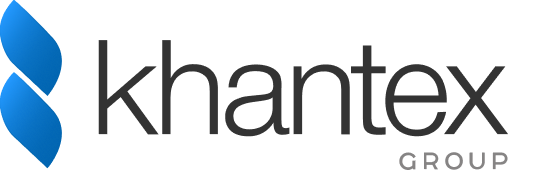 Хлопково-текстильный кластер
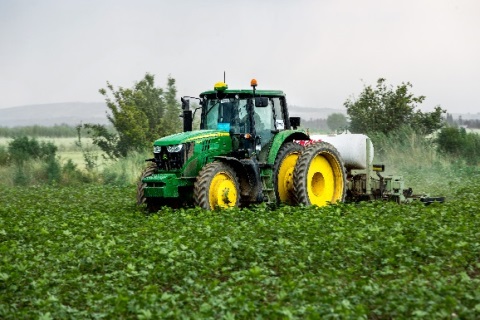 ООО «Khantex Group» является одним из крупнейших хлопково-текстильных производственных кластеров в Узбекистане.

Текстильный комплекс общей площадью 14 га расположен в Кургантепинском районе  Андижанской области

 Включает в себя прядильное, ткацкое, вязальное, отделочное и швейное производство, оснащенное самым современным оборудованием и новейшими технологиями.
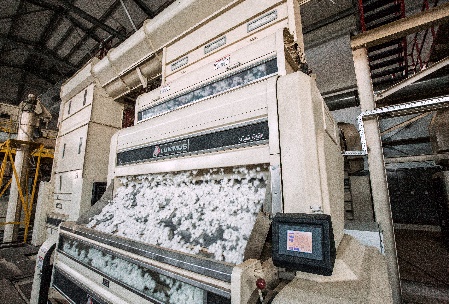 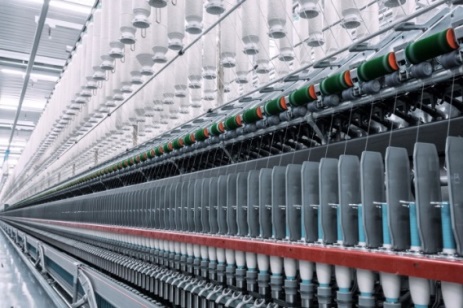 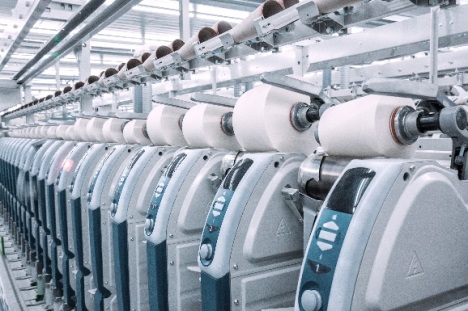 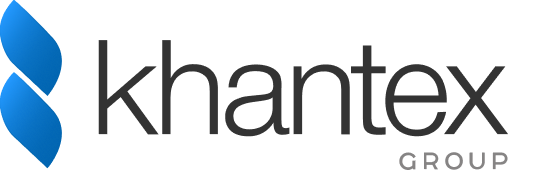 Текстильный комплекс
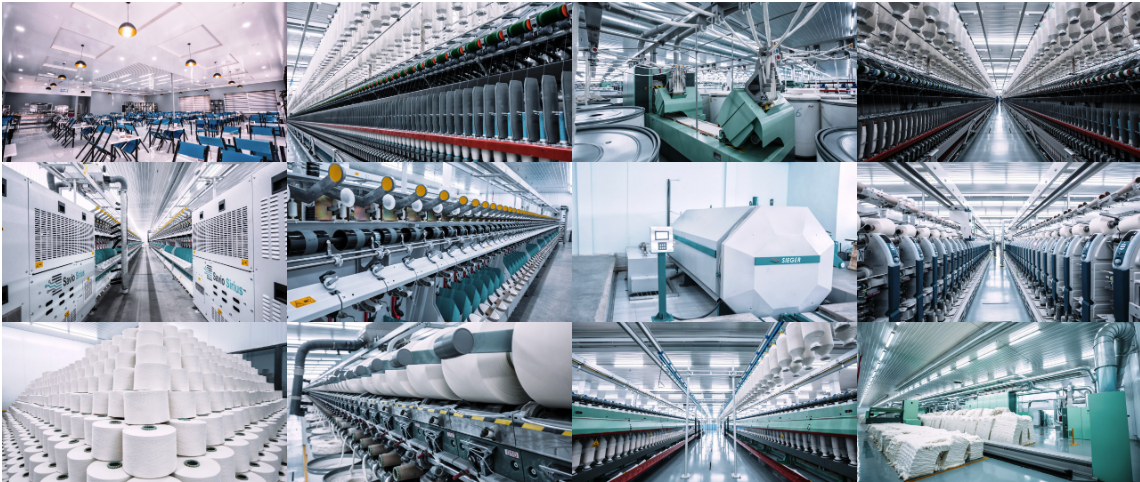 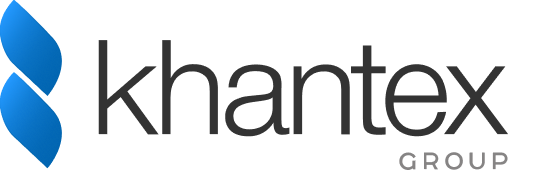 Годовая производственная мощность
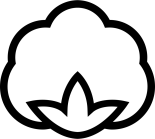 10,3 тыс.тонн хлопкового волокна
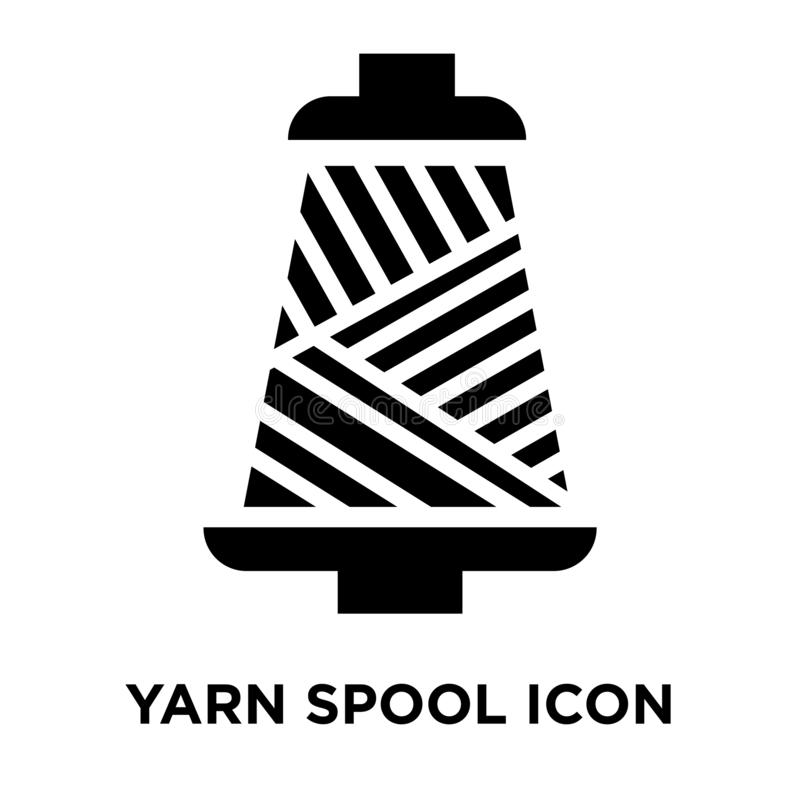 9,5 тыс.тонн хлопчатобумажной пряжи
5,8 млн.п.м готовой ткани
1,7  тыс.тонн готового трикотажного полотна
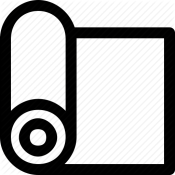 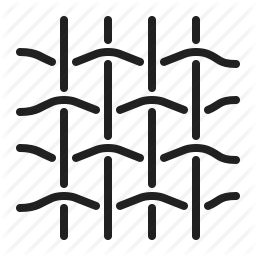 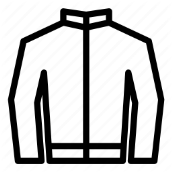 3,0 млн.шт. готовых изделий из трикотажа
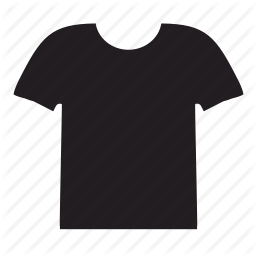 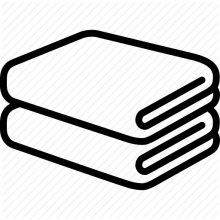 6,7 млн.шт. махровых изделий
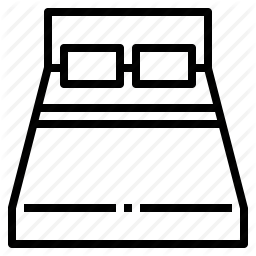 0,5 млн. постельных комплектов
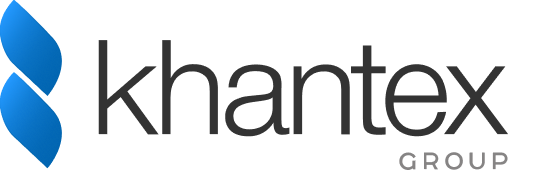 Технологическое оборудование
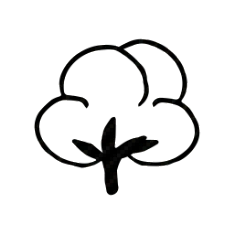 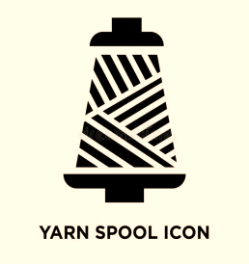 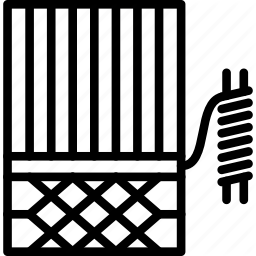 Хлопкоочистительное производство
Прядильное производство
Ткацкое производство
RIETER (Швейцария)
MURATA MACHINERY (Япония)
SIEGER (Индия)
SAVIO SIRIUS (Италия)
KARL MAYER (Германия)
STAUBLI (Швейцария)
PICANOL (Бельгия) 
DEMSAN (Турция)
LUMMUS (США)
CONTINENTAL EAGLE (США)
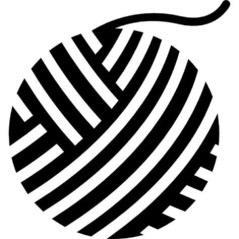 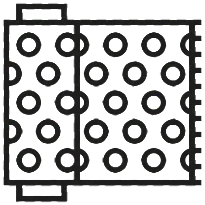 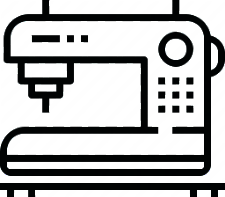 Кругловязальное 
производство
Красильно-отделочное производство
Швейное производство
SERKON (Турция)
BROTHER (Китай)
JUKI (Тайвань)
KANSAY (Япония)
OZER MAKINA TEKSTIL и
MALKAN (Турция)
TEXPA (Германия)
OSTHOFF (Германия)     
ERBATECH (Бельгия)       
HAS GROUP (Турция) 
ELTEKSMAK (Турция)
ZIMMER (Австрия)
KUSTERS (Германия)
DEMSAN (Турция)
TERROT GmbH (Германия)
GÜVEN CELIK (Турция)
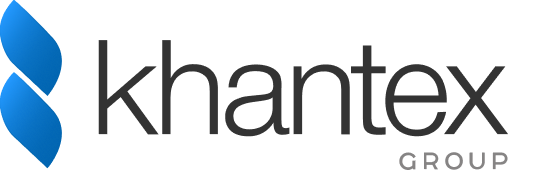 Технический парк
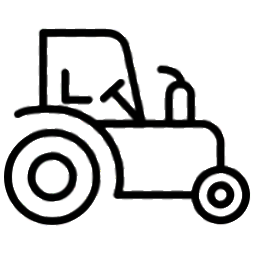 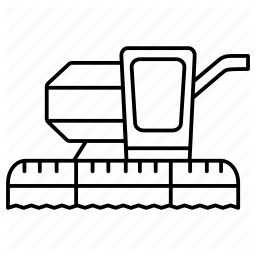 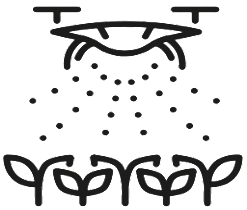 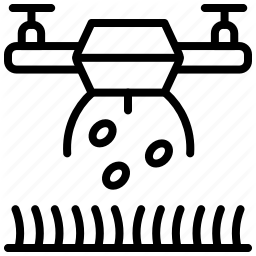 Посевная техника
Тракторы
Комбайны
Опрыскиватели
ORTHMAN (Германия)
SFOGGIA (Италия)
NARDI (Италия)
JOHN DEERE (США)
CASE IH (США)
JOHN DEERE (США)
CASE IH (США)
NARDI (Италия)
CASE IH (США)
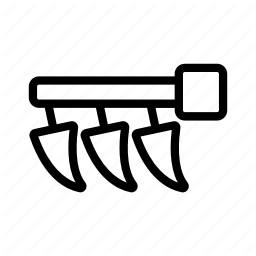 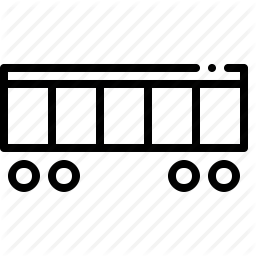 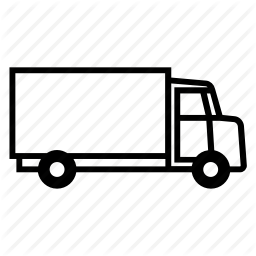 Прицепы
Емкости для хранения
Культиваторы
Автопарк
JOHN DEERE (США)
ORTHMAN (Германия)
SURE FIRE (Германия)
IVECO (Китай)
AGROS (Турция)
TINAZ (Турция)
DOGUMAK (Турция)
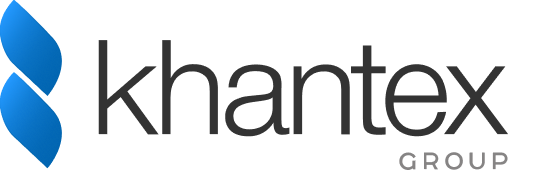 Ассортимент выпускаемой пряжи
ООО “Khantex Group” предлагает к реализации следующие виды пряжи:
Цены на условиях FCA.
В одной бобине – 2,3 кг пряжи. 
Имеется возможность упаковки в картонные коробки или полиэтиленовые мешки согласно заказу.
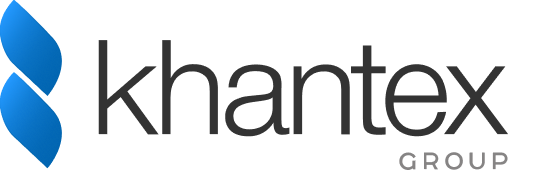 Качество выпускаемой продукции
Использование в производстве лучшего импортного оборудования позволяет нам производить продукцию высокого качества, выгодно отличающуюся от продукции других местных производителей.

Лабораторный контроль на оборудовании USTER TESTER проводится на каждой стадии производства. 

Применение экологически безопасных материалов обеспечивает безопасность продукции для здоровья человека.

Мы стремимся к установлению прочных деловых отношений с покупателями, постоянно поддерживая качество производимой хлопчатобумажной пряжи на самом высоком уровне и применяя гибкую ценовую политику.
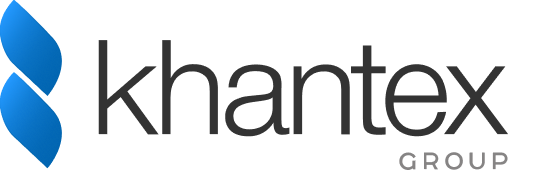 Упаковка
Возможны дополнительные варианты упаковки в картонные коробки или полиэтиленовые мешки согласно заказу
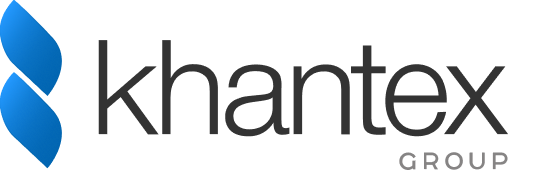 География экспорта
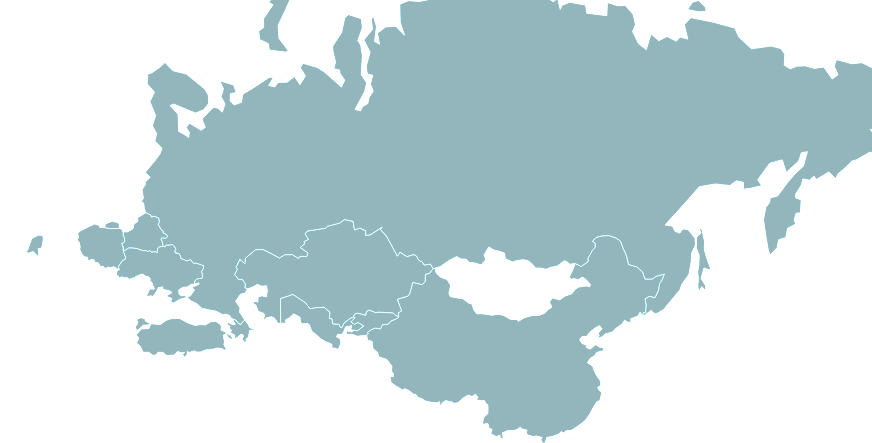 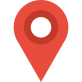 Россия
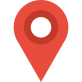 Польша
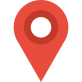 Беларусь
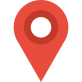 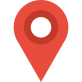 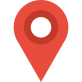 Украина
Нидерланды
Казахстан
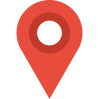 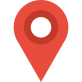 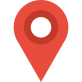 Китай
Турция
Khantex Group экспортирует высококачественную х/б пряжу в Турцию, Китай, Россию, а также страны Восточной и Западной Европы.
Также компания реализует пряжу местным экспортноориентрованным производителям текстильной продукции
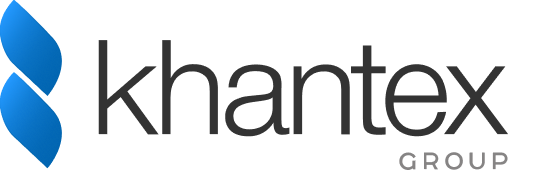 Участие на международных выставках 2019г.
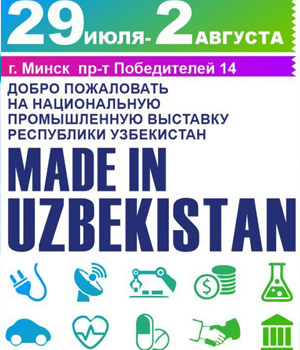 29 июля  - 2 августа 2019г.
г. Минск, Беларусь
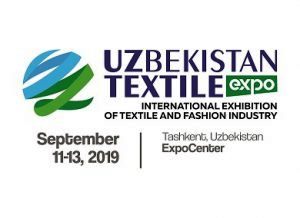 11 - 13 сентября 2019г.
г. Ташкент, Узбекистан
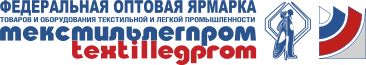 17 - 20 сентября 2019г.
г. Москва, Россия
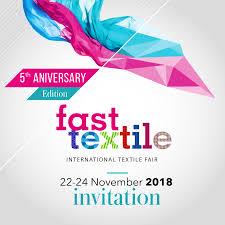 22 - 24 ноября 2019г.
г. Варшава, Польша
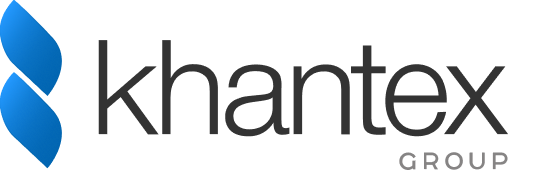 Контакты
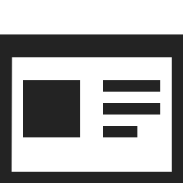 www.khantex.uz
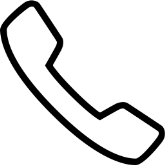 + 998 (95) 197-15-51
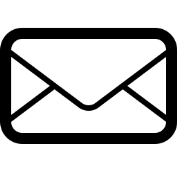 info@khantex.uz
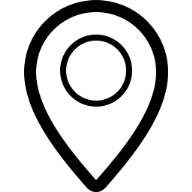 Головной офис: Республика Узбекистан г.Ташкент, ул. Кичик Халка йули, дом 87

Администрация: Республика Узбекистан, Андижанская область, Кургантепинский район, Учкунский сход сельских граждан, ул. Ат-Термизий, 7А
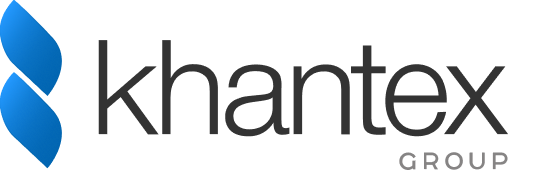